家装“以旧换新”
操作流程和注意事项
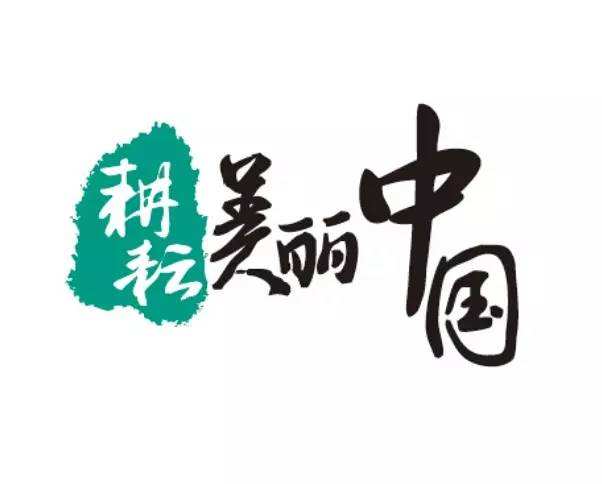 01
消费者
02
承办企业
03
注意事项
目  录
SECTION
CONTENTS
01
Part
消费者
活动
家装以旧换新流程	流程
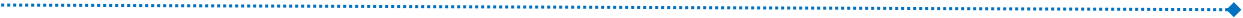 门店
消费者注册e
操作POS核销、收款
进入活动，选择要领取的优惠券
填写收货地址、上传收货凭证、安装照片
补录详细信息
确认申报信息提交审核
放款环节，无需操作
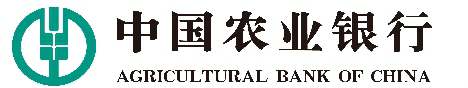 2
综合力
消费者
身份信息核验
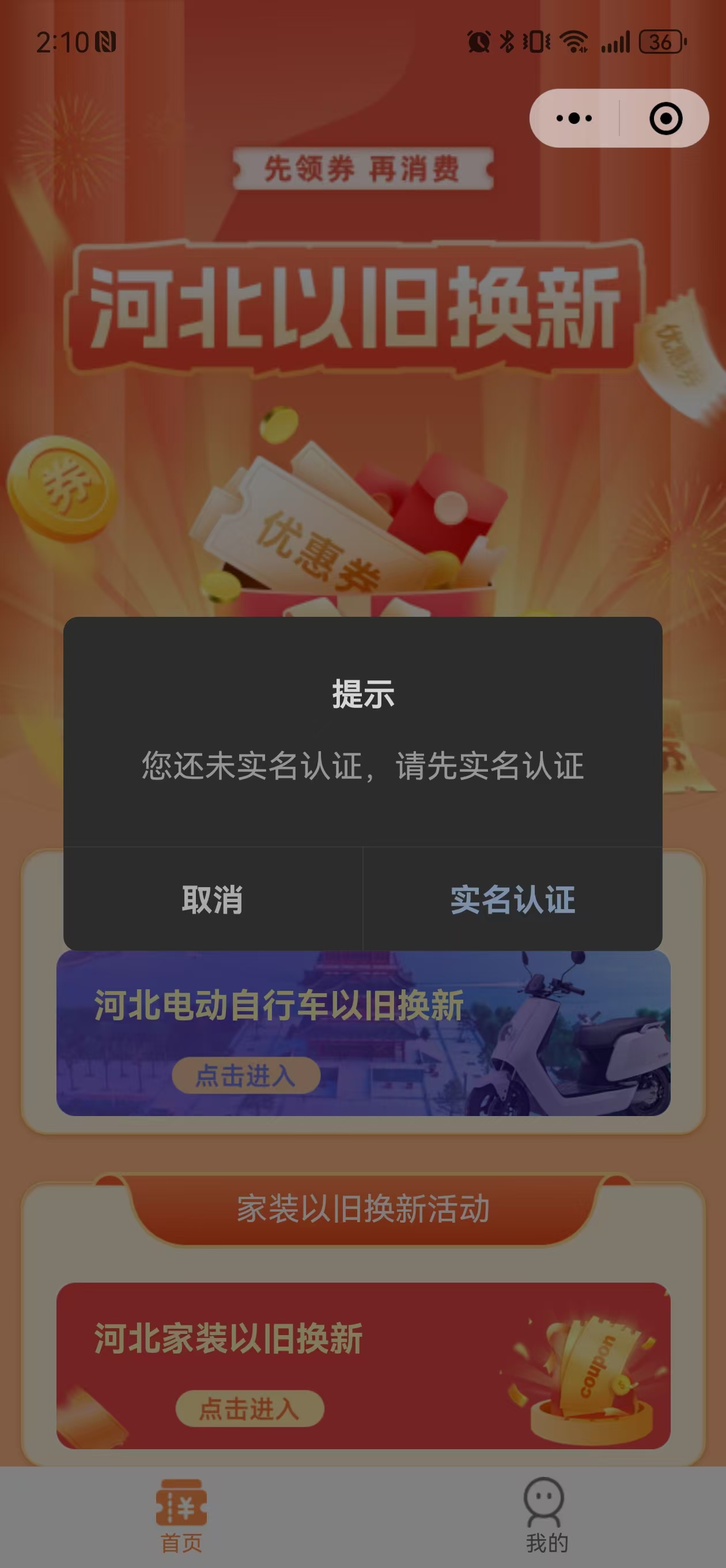 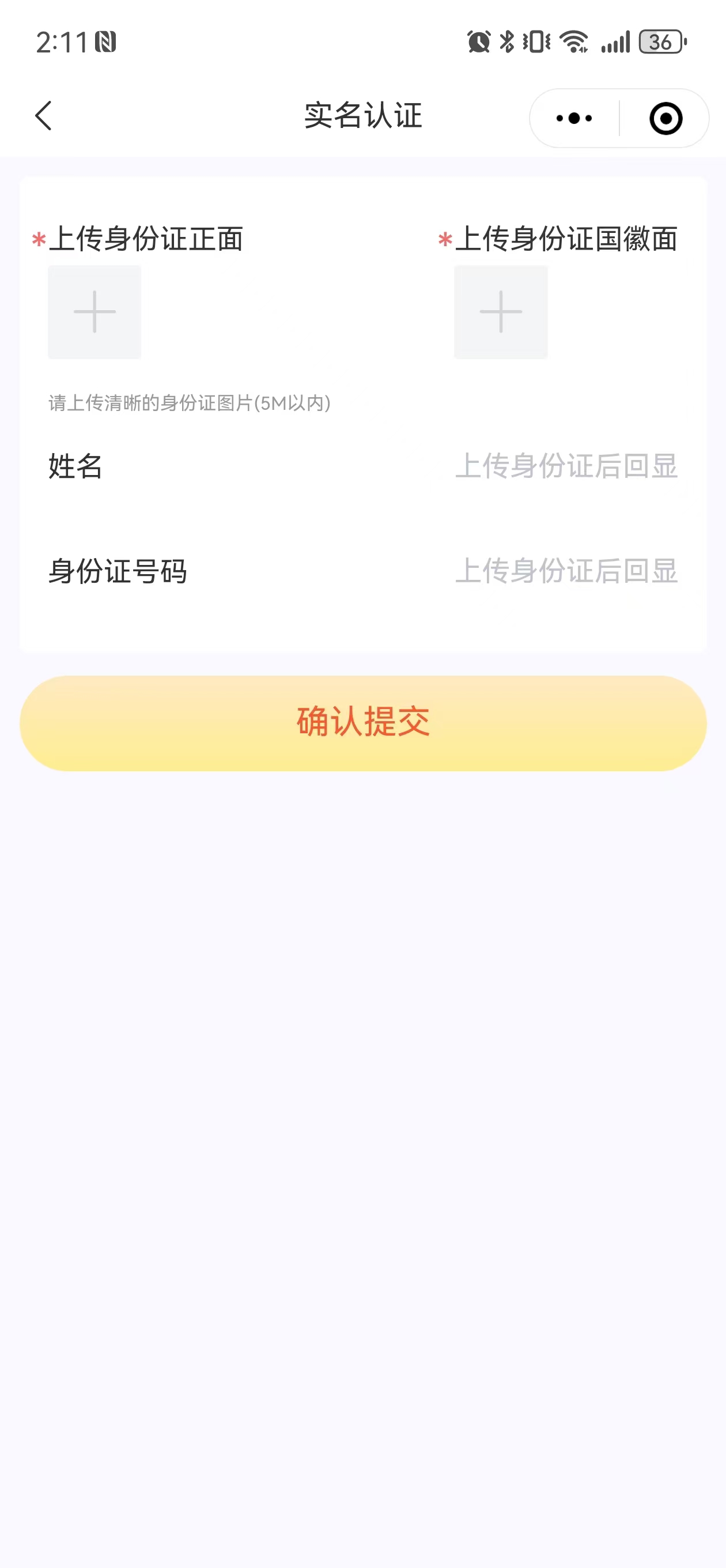 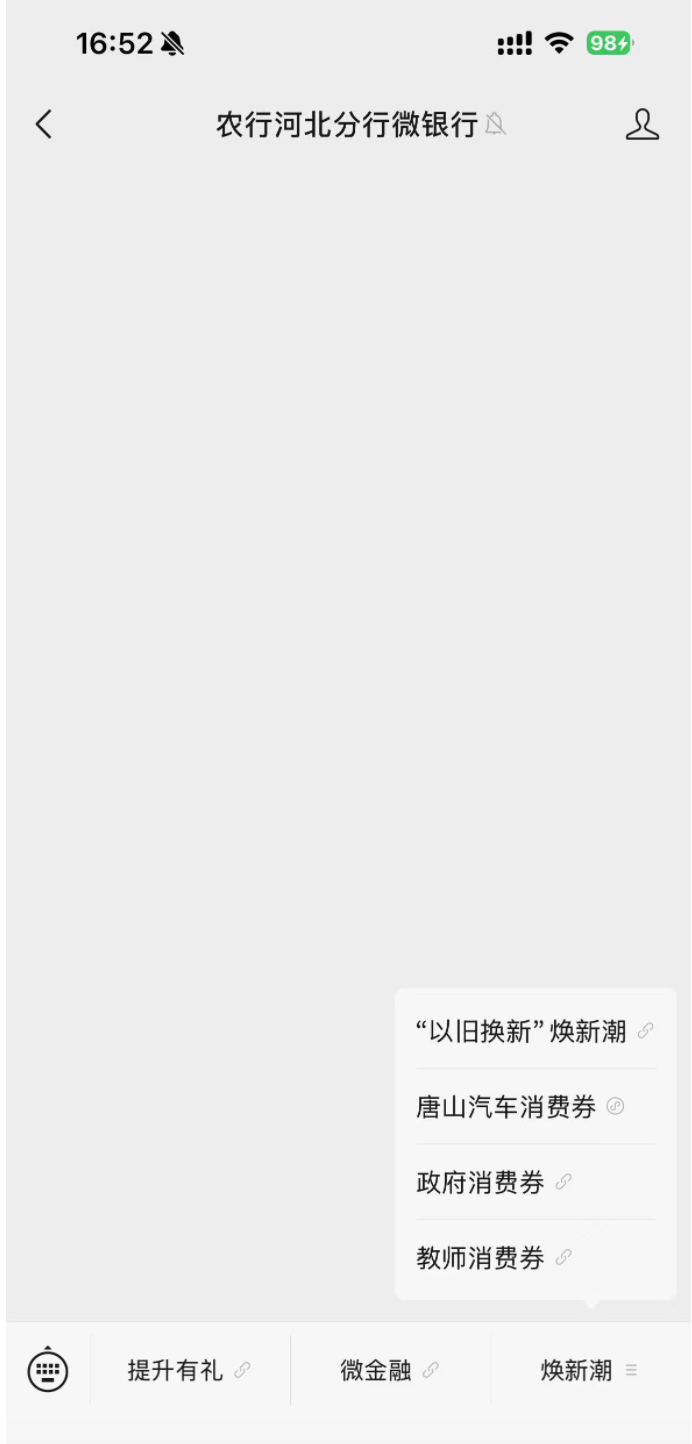 消费者搜索“农行河北分行微银行”公众号，点击菜单下的“以旧换新”焕新潮，参加活动前需核验身份信息。按照提示上传本人身份证正、反面，系统会自动识别消费者姓名和身份证号。确认无误，进行提交。系统会对身份信息进行核验。
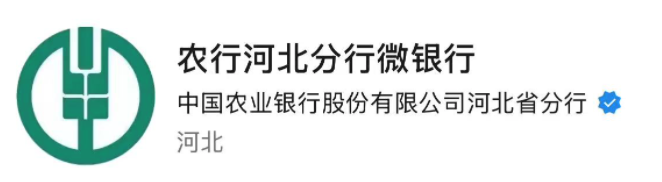 消费者
选择参与活动
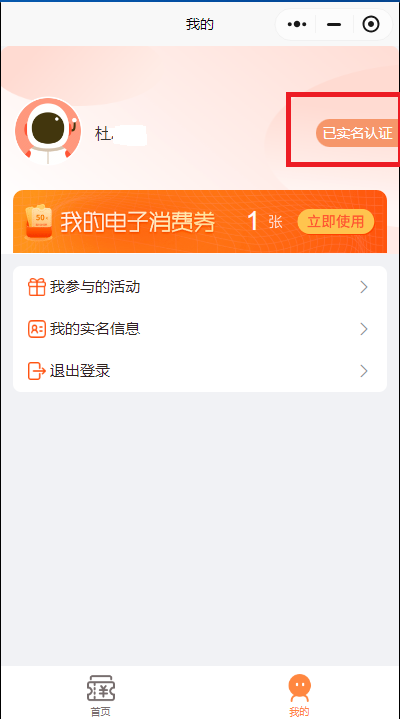 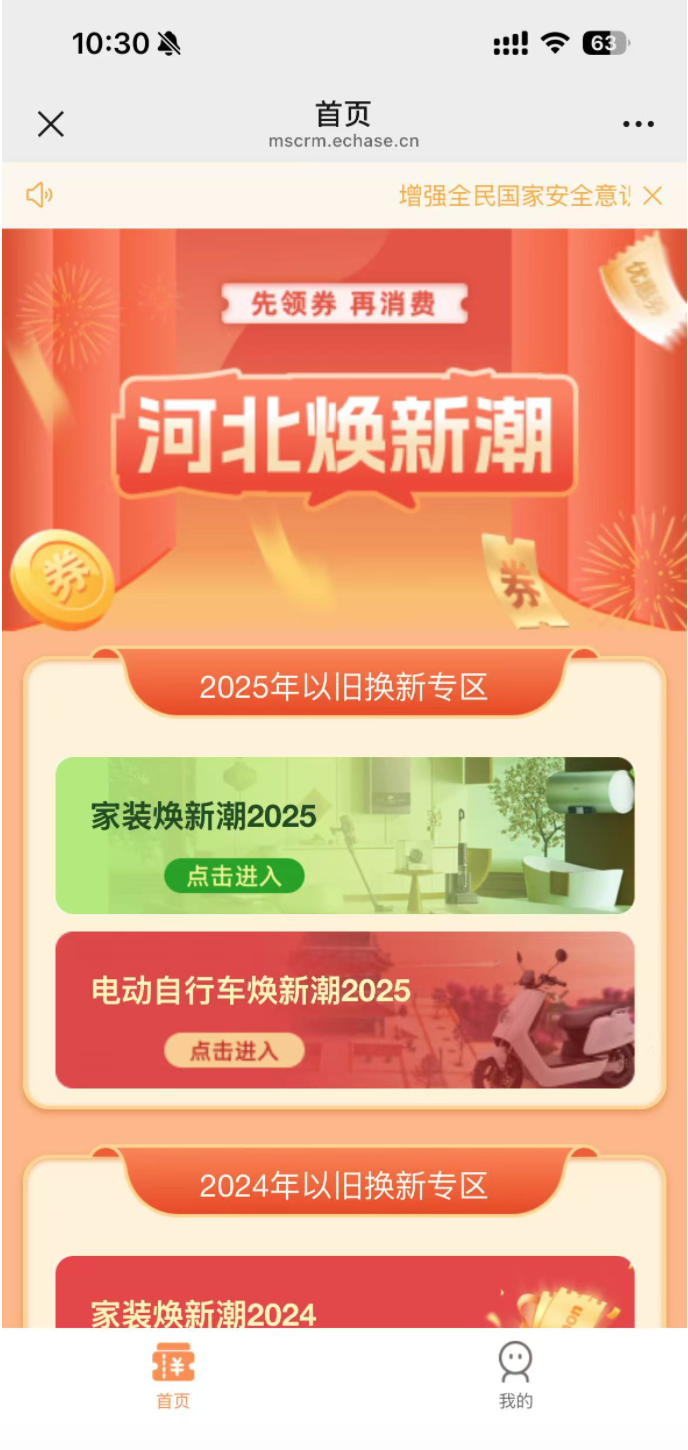 消费者身份信息核验通过后，“未实名认证”更新为“已实名认证”。
     	消费者登录完成身份核验后，
从“家装焕新潮2025”进入活动。
消费者
选择地区参加活动
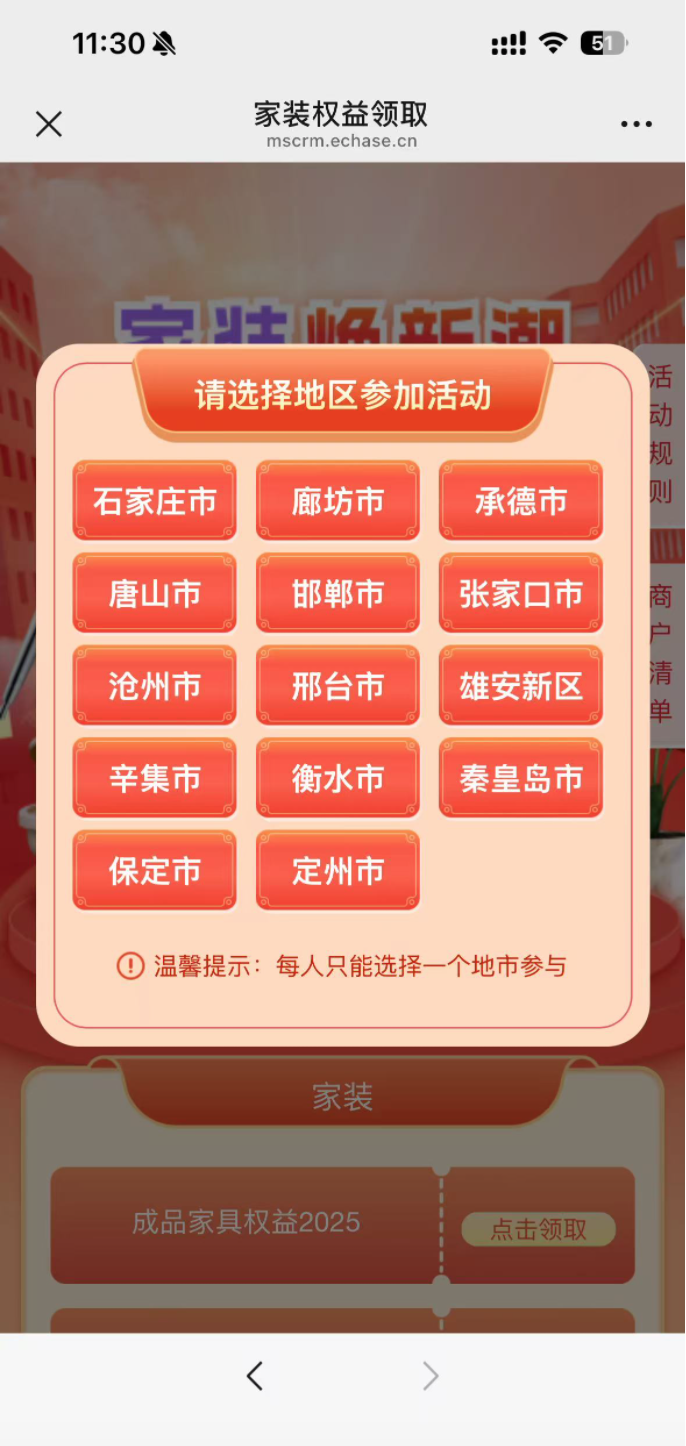 消费者选择要参与的活动，点击进入，选择要参加活动的地区，每人只能选择一个地区参与。
消费者
领取权益券
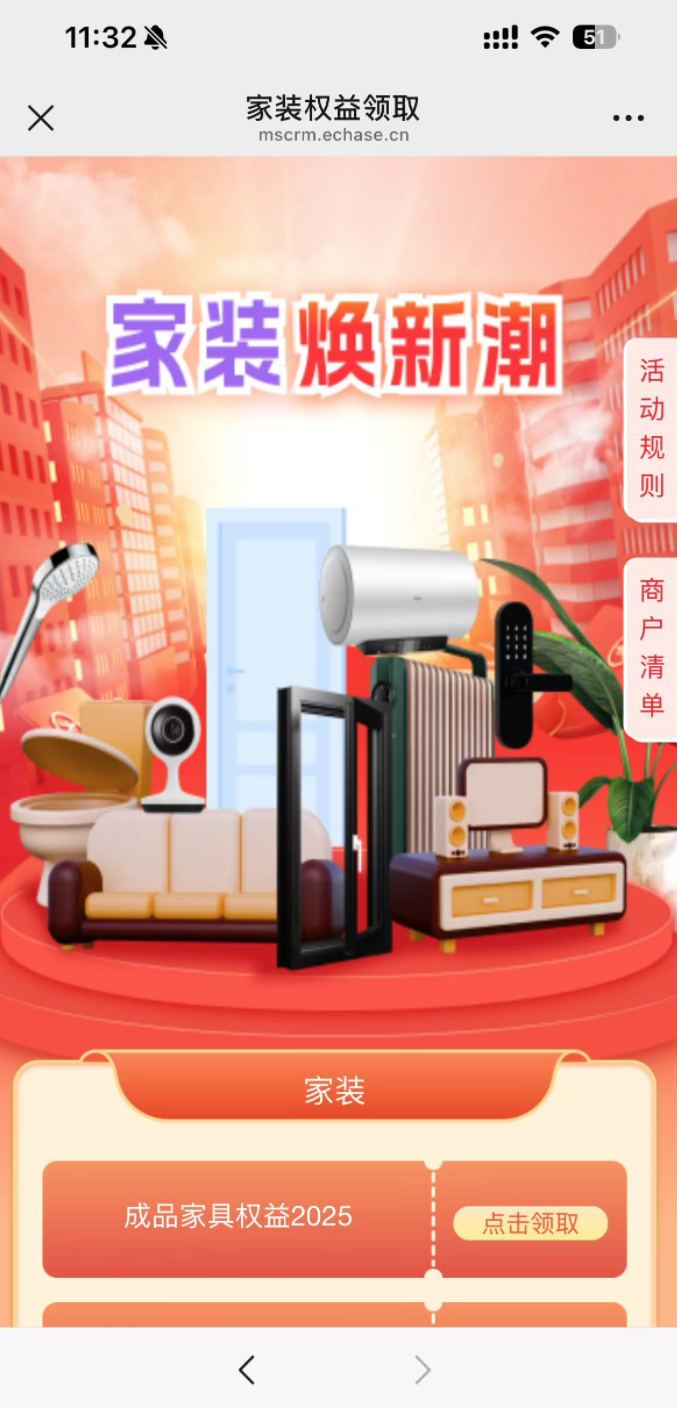 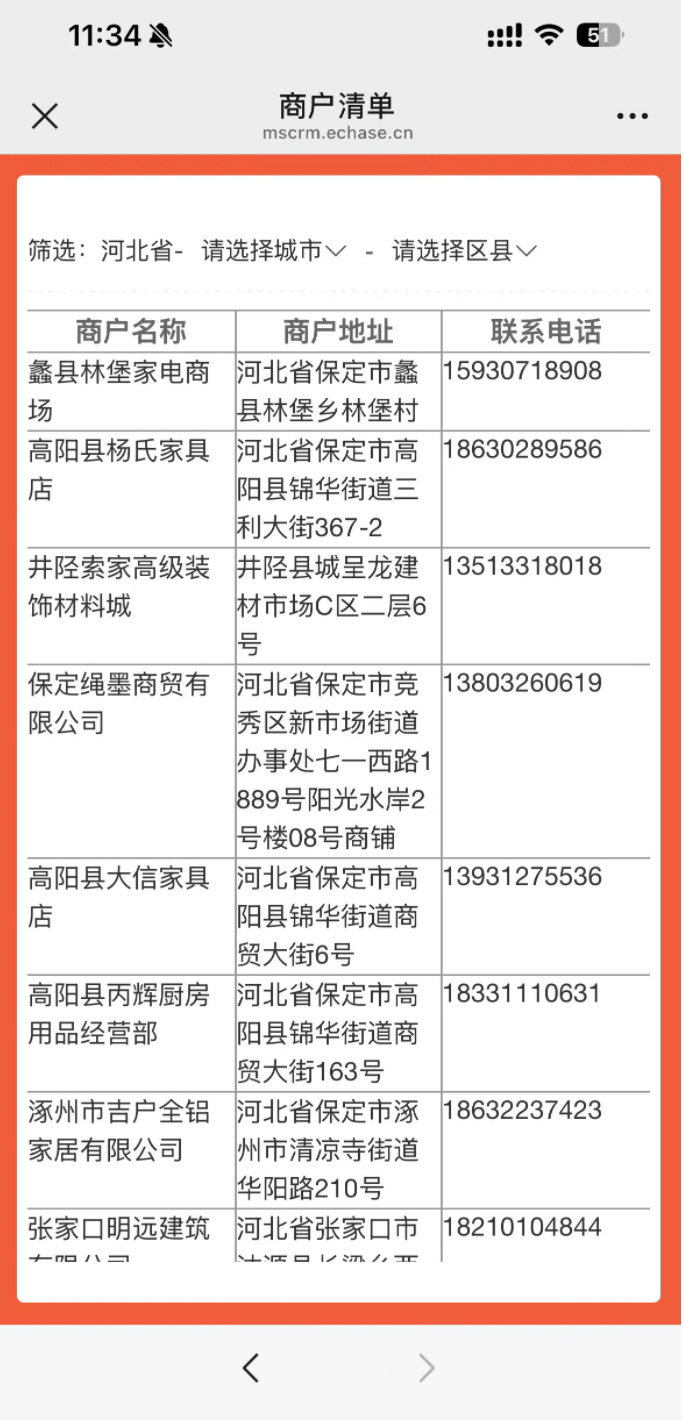 消费者进入活动页面可领取成品家具、定制化家具、
卫浴洁具、门窗、智能锁、适老化（无障碍）环境改善产品、热
交换产品七类产品的补贴资格券。
       家装活动页面包括活动细则和商户清单。
      商户清单包含承办企业的名称、地址和联系电话。
       活动细则是家装“以旧换新”活动的详细规则。
消费者
查看领取的权益券
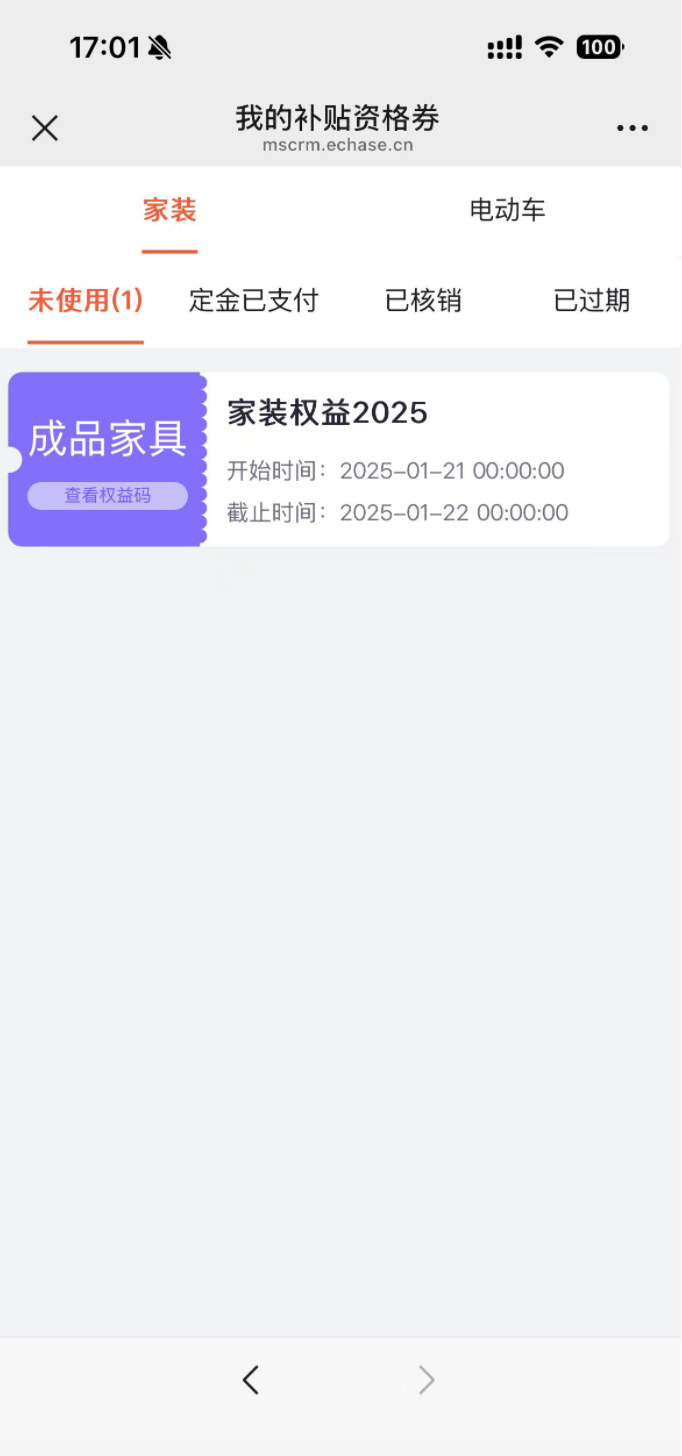 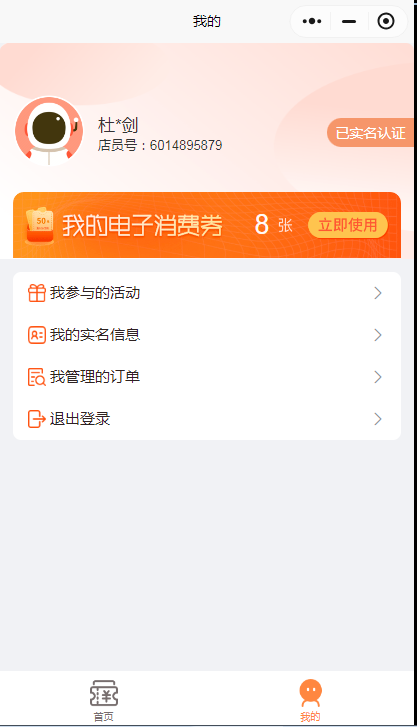 消费者返回首页，选择右下角“我的”，可查看已领取的补贴资格券。
消费者
核销权益券
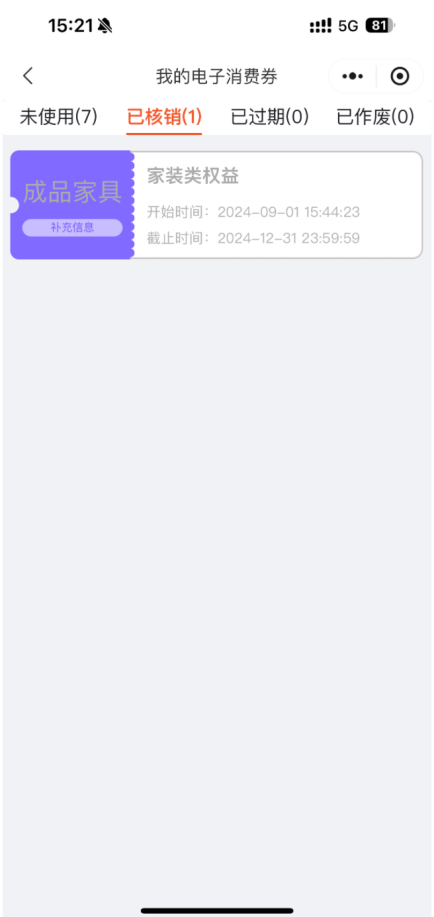 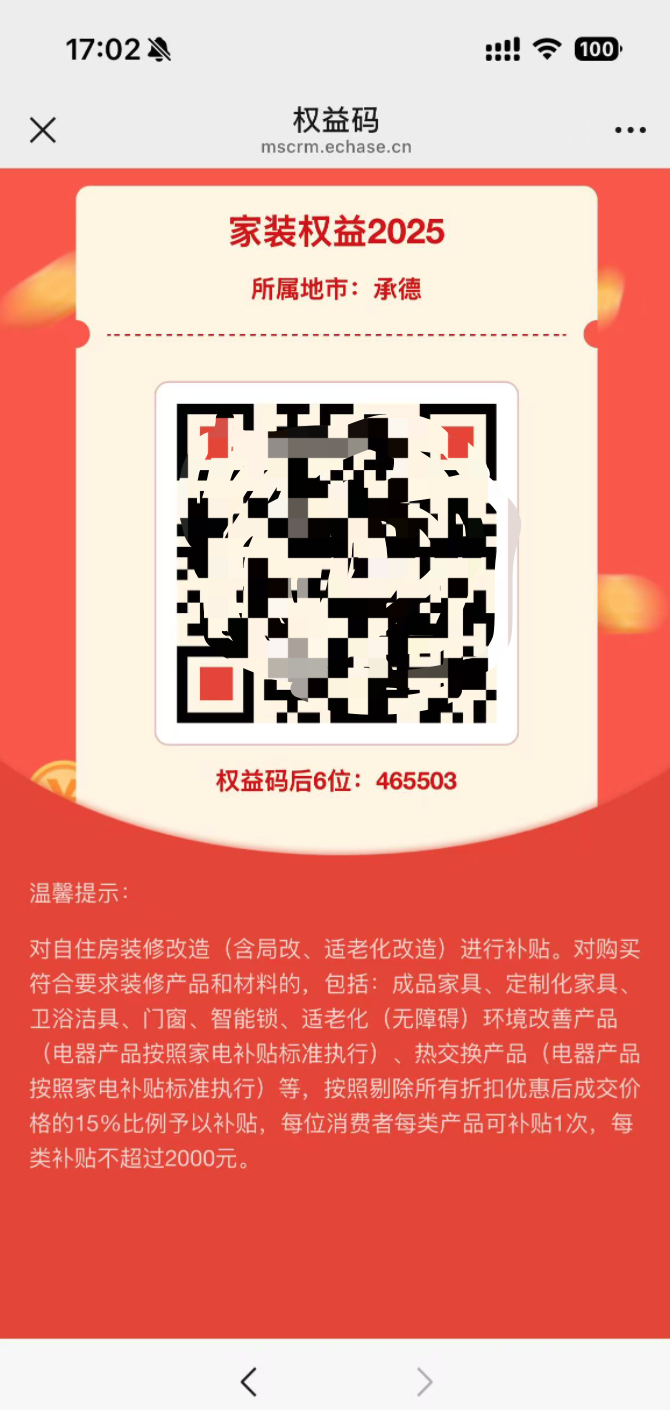 消费者参加家装“以旧换新”活动，在支付时需展示补贴资格券，由商家进行核销。
       消费者选择对应品类的补贴资格券，点击“查看券码”，展示补贴资格券二维码。
消费者
消费者补充信息
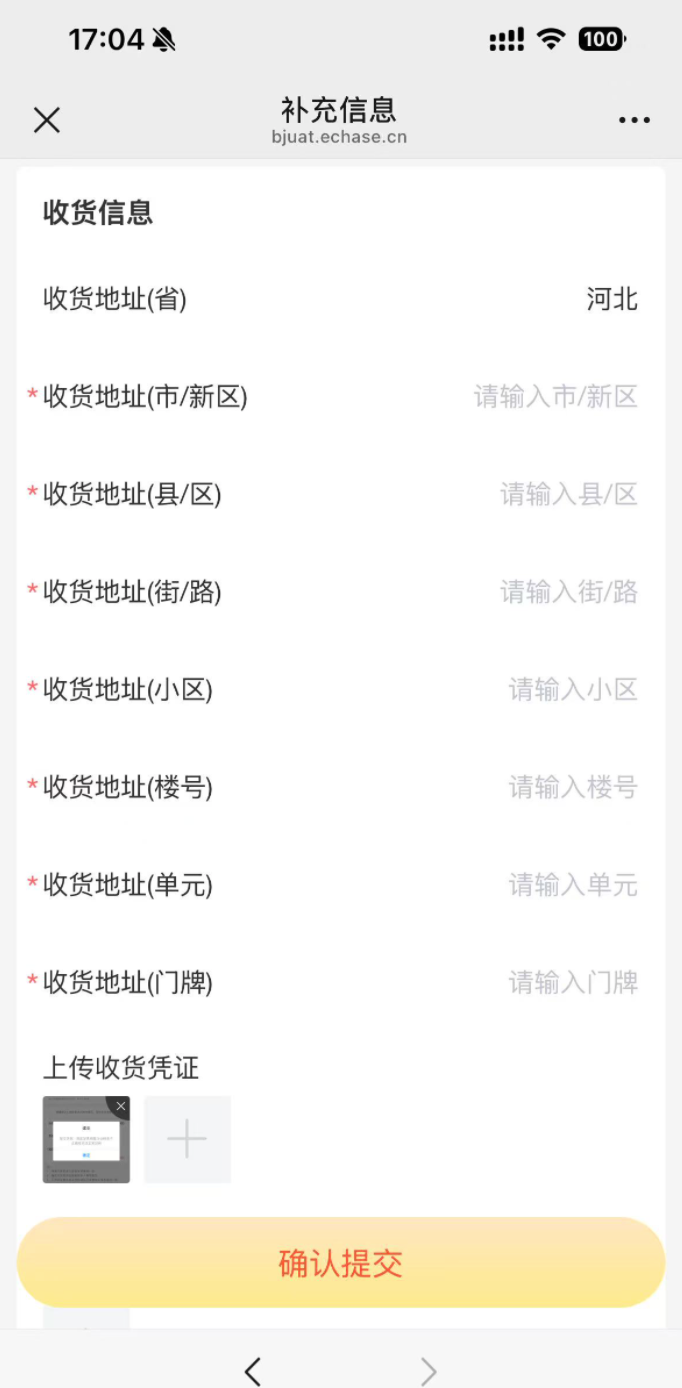 消费者需提前填写收货地址，地市、区县、街道、小区、楼号、单元、门牌都为必填，商品送到后需上传收货凭证（后期商家也可以上传），商品安装后需上传安装完成后的照片（后期商家也可以上传）。
02
Part
承办企业
承办企业
商家POS机具操作
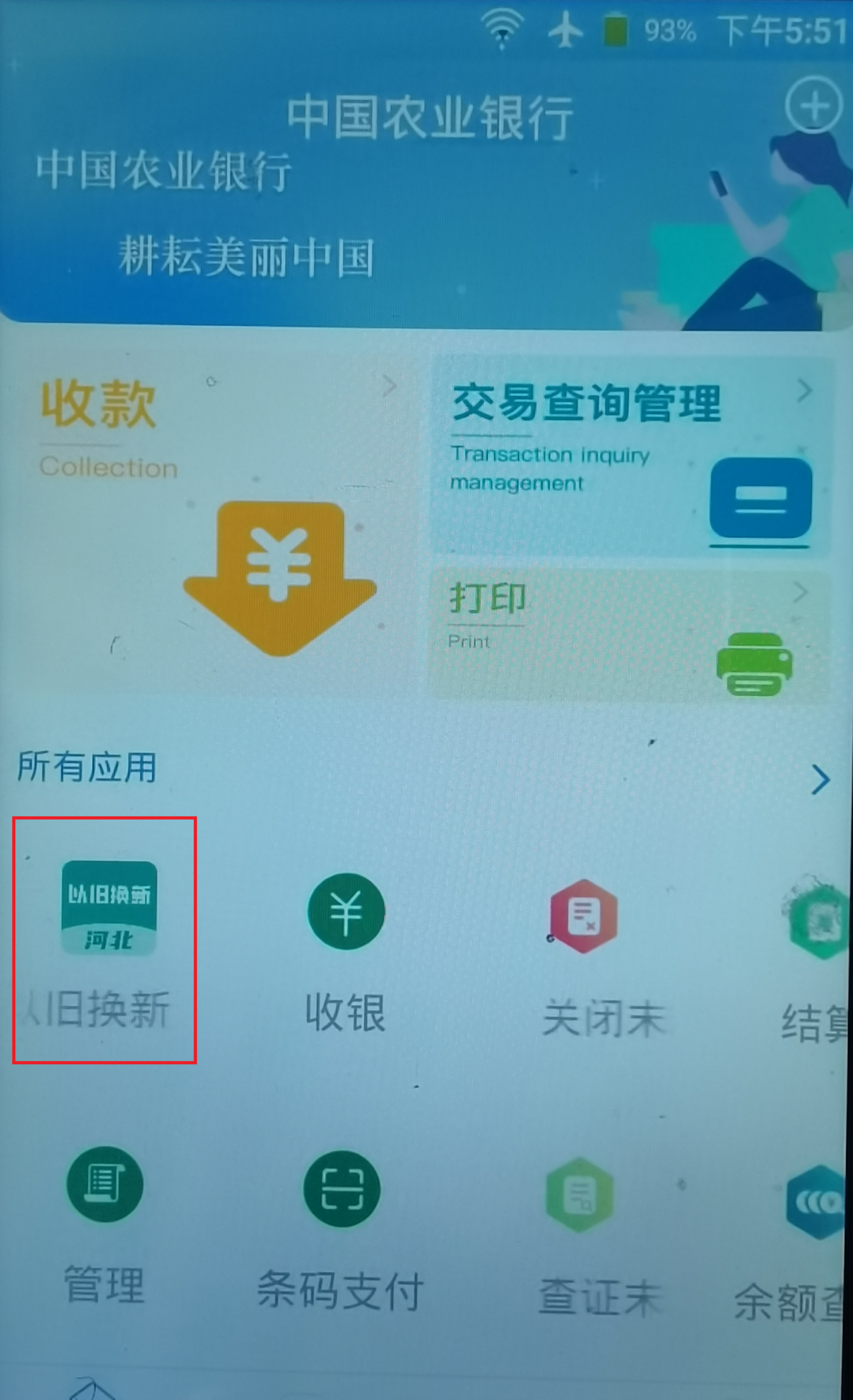 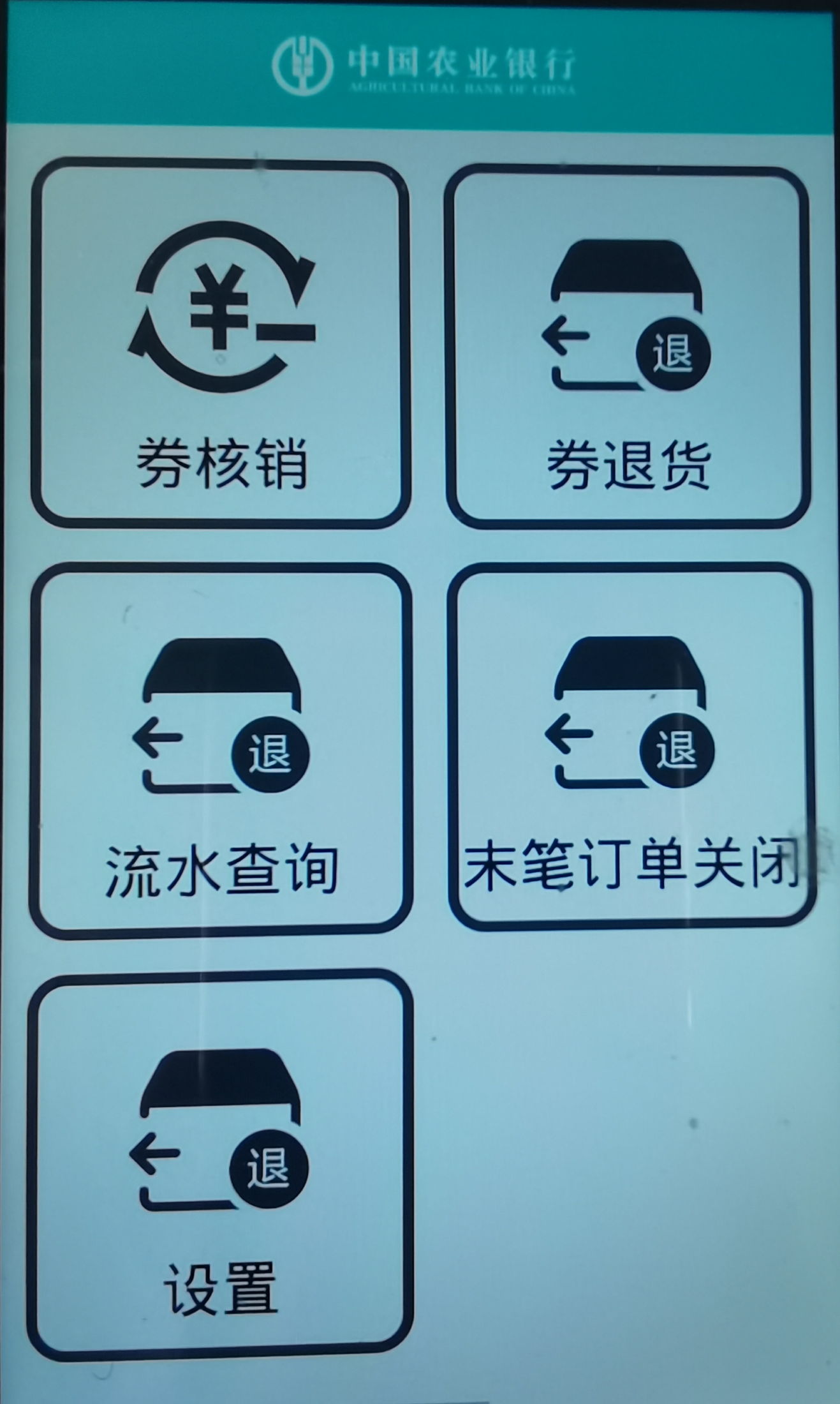 当消费者参加家装“以旧换新”活动时，商家需要使用农行POS通过指定应用“河北家装以旧换新”进行核券和支付。
       支付前需先核销补贴资格券，打开“河北家装以旧换新”，选择“券核销”。
承办企业
商家POS机具操作
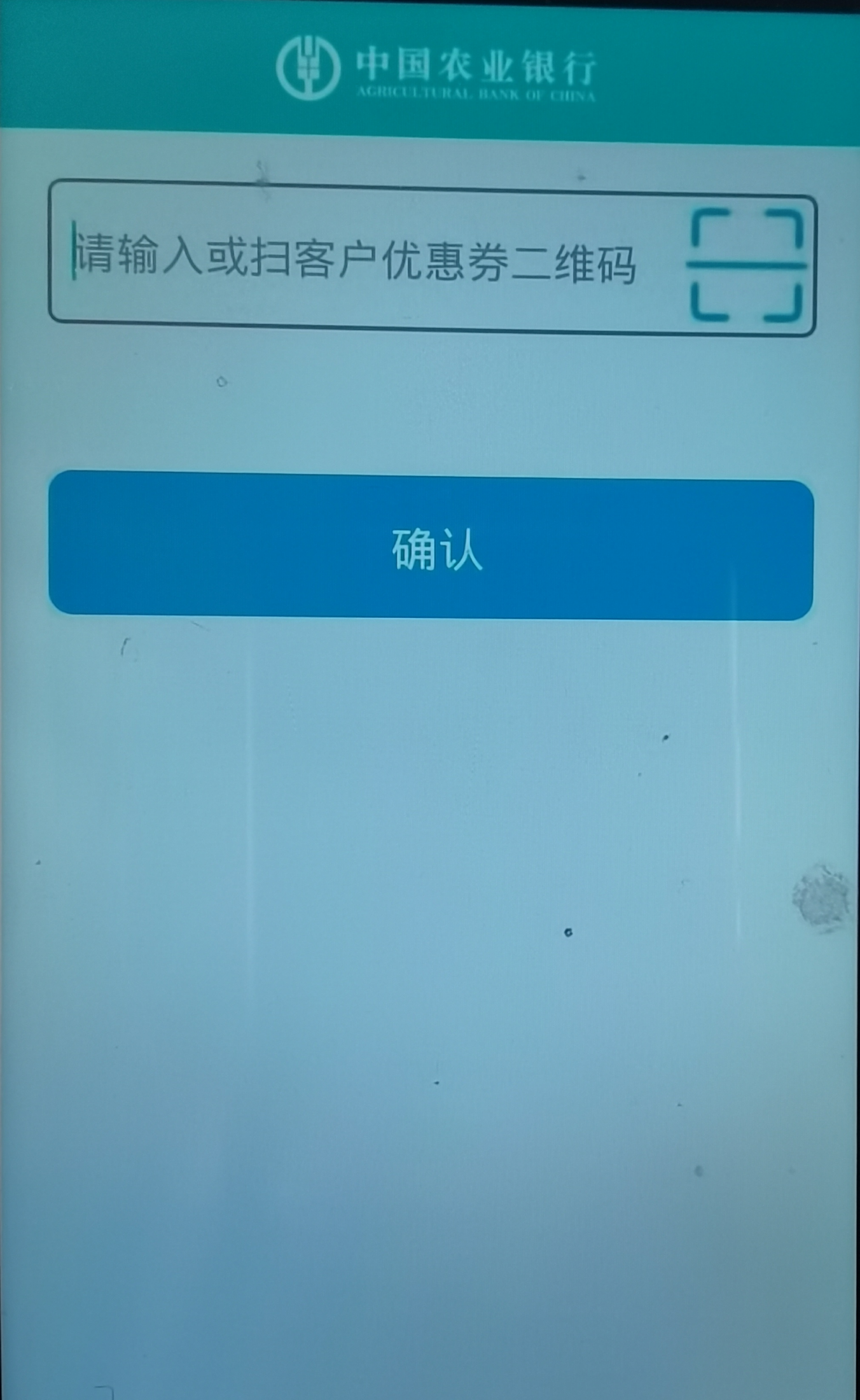 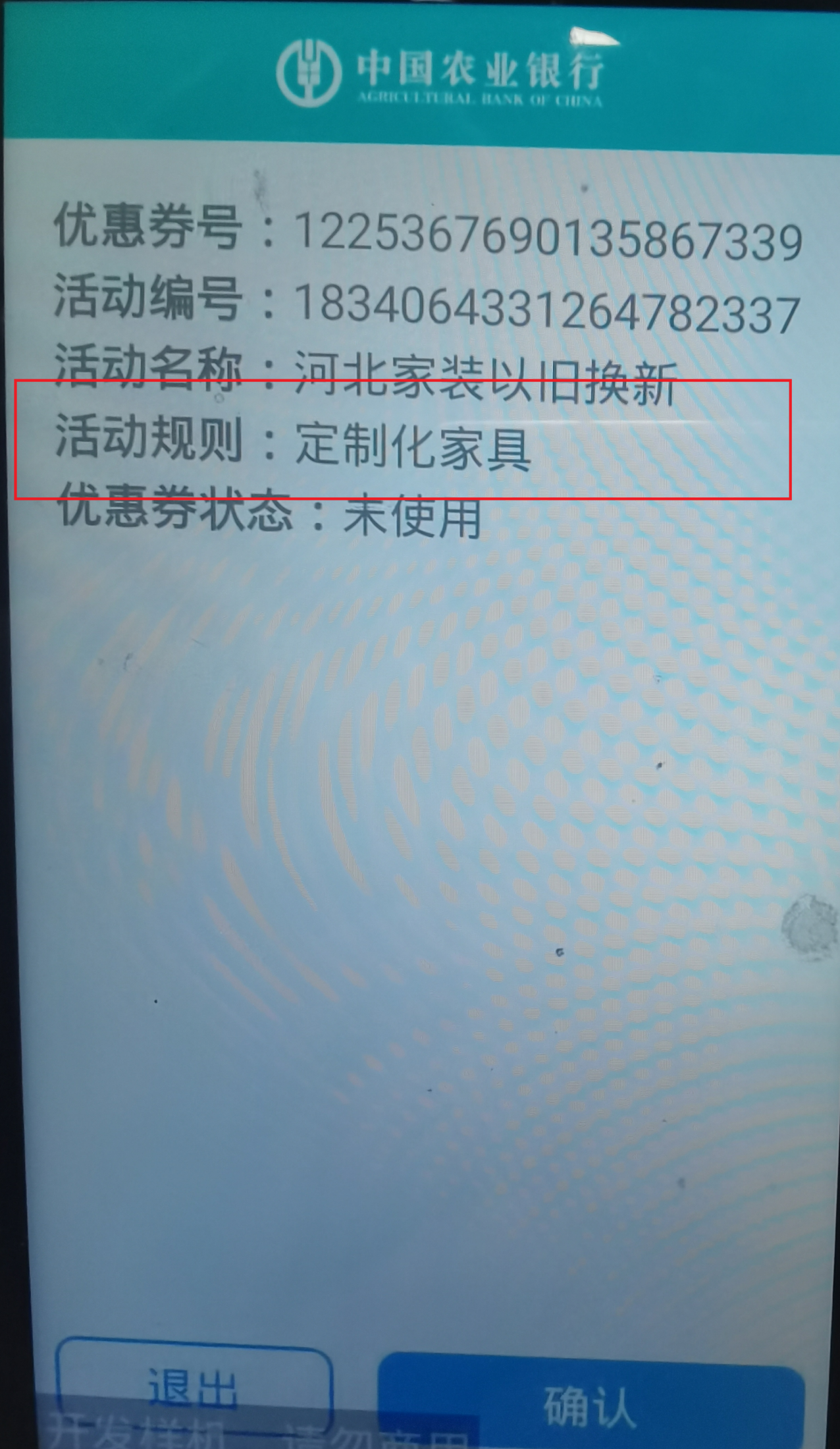 商家通过POS机具扫消费者的补贴资格券，自动核验消费者使用的补贴资格券状态。
       消费者的补贴资格券未使用，POS机具会显示补贴资格券信息，商家需核对消费者使用的补贴资格券品类与购买的商品是否相符。如不符，需消费者更换正确的补贴资格券。
承办企业
商家POS机具操作
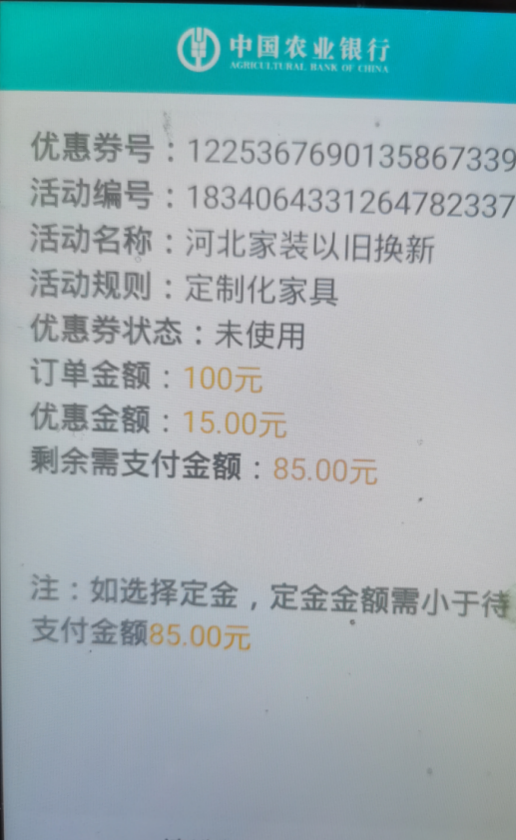 输入订单金额，确认提交后，系统根据活动规则，自动计算补贴金额和待支付金额，并将信息显示在POS机具上。
       消费者确定无误后，继续选择支付方式完成支付，打印签购单。
       农行POS机支持农行掌银、云闪付、微信、支付宝和数字人民币支付。
承办企业
商家POS机具操作
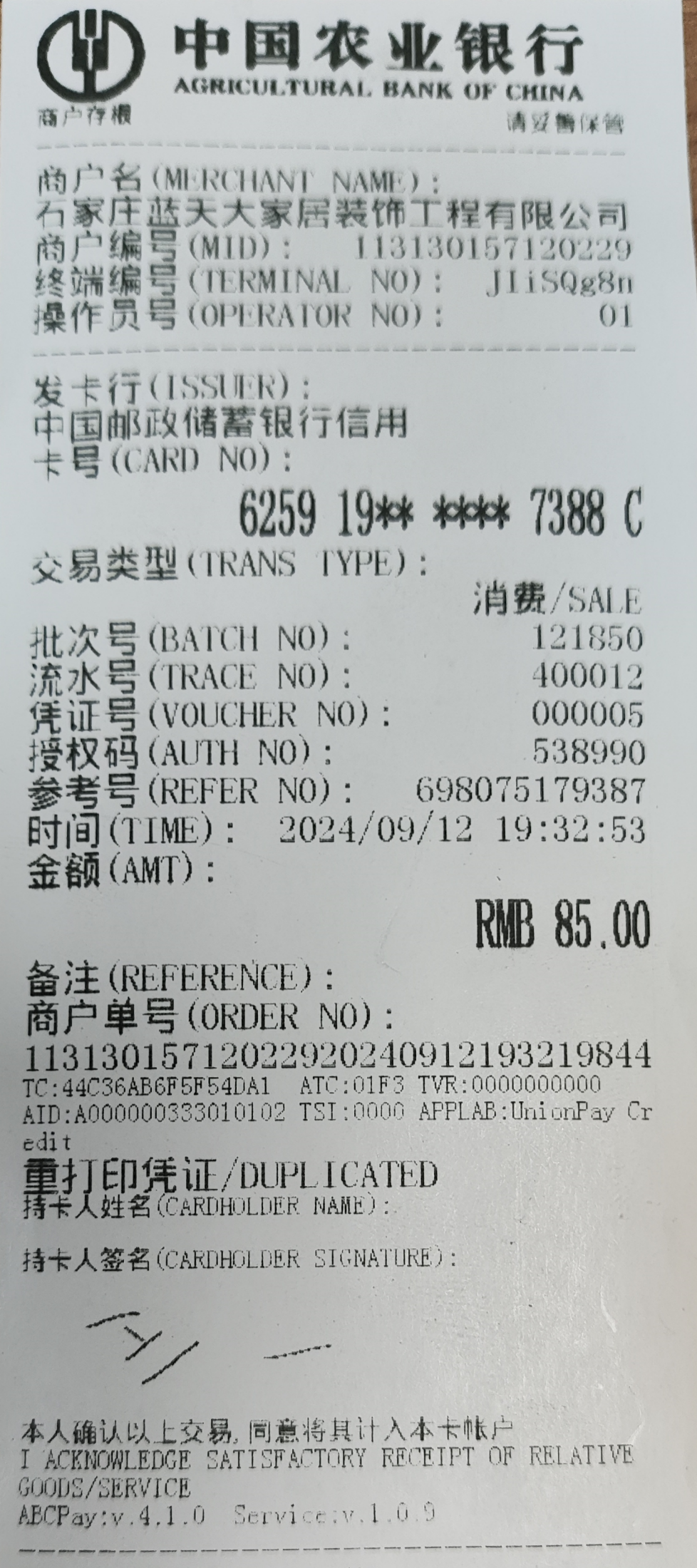 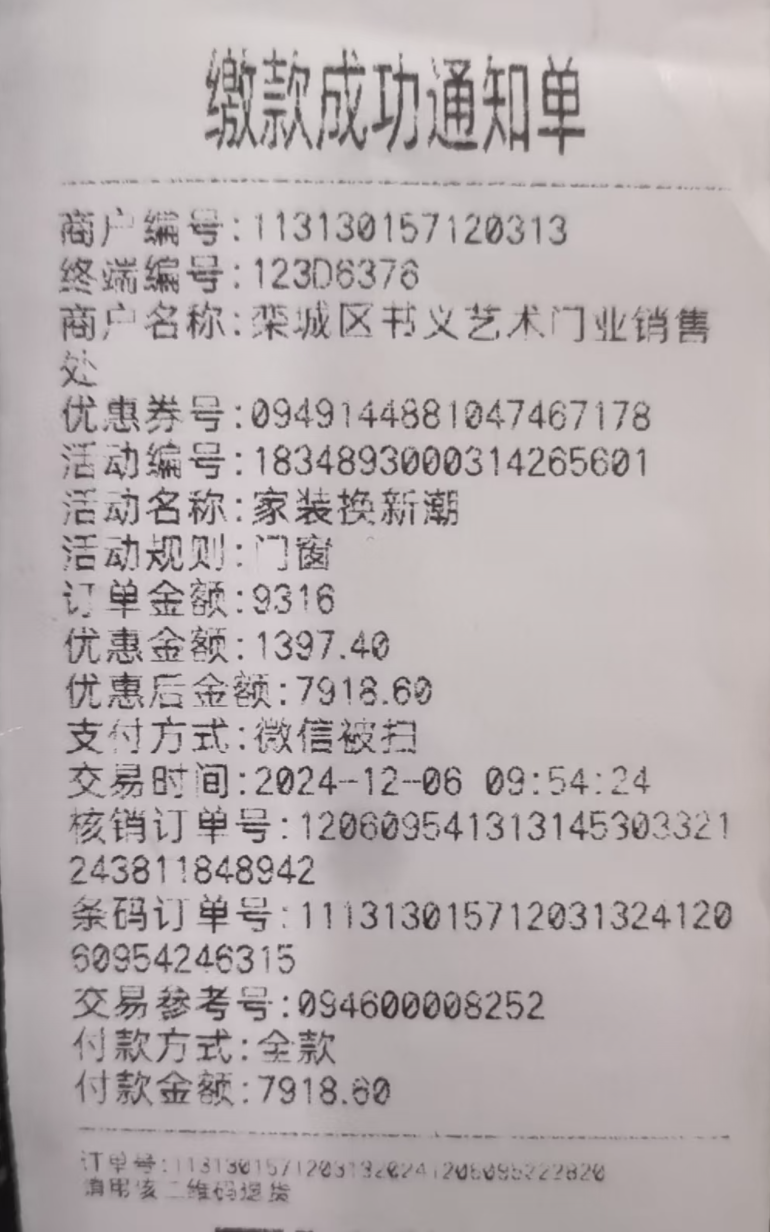 请商家留存好签购单。
承办企业
商家申报补贴
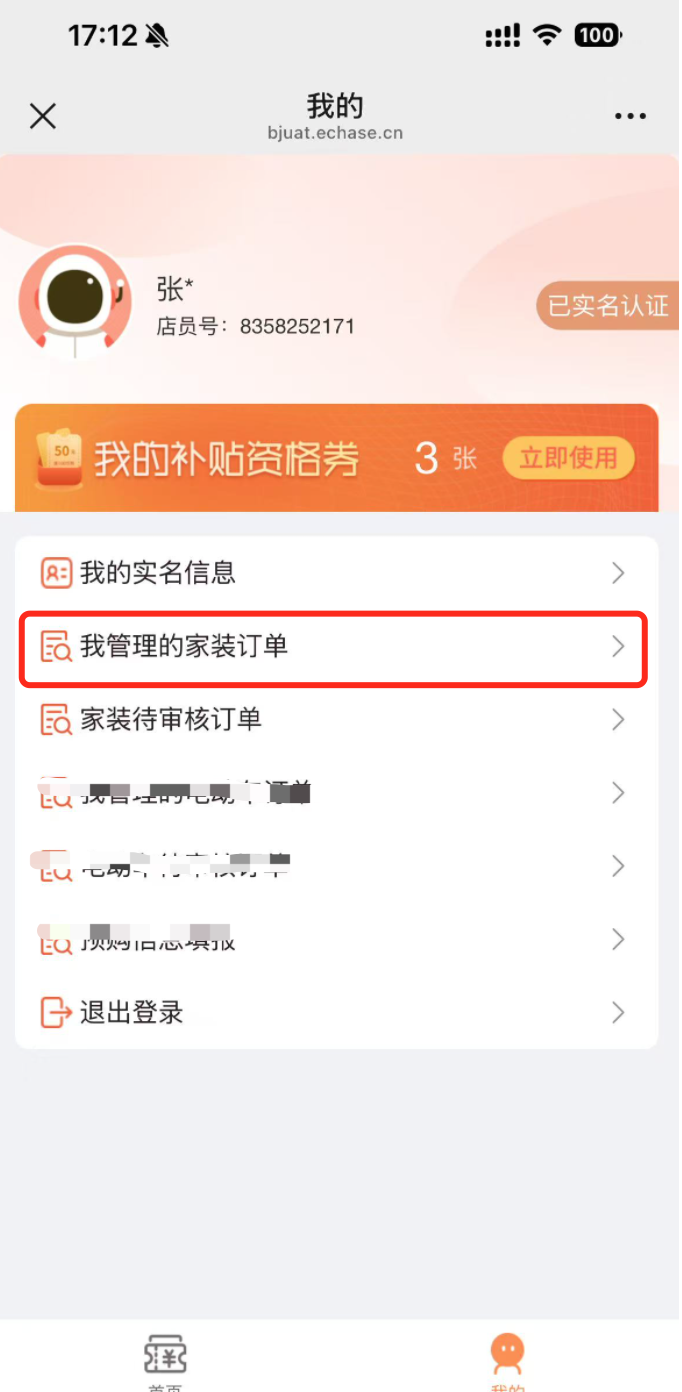 商家用户补充资料的功能部署在小程序。登录小程序后，在“我的”里可看到功能入口“我管理的订单”。
       商家可以设置多名用户，用户可同时查看参加“以旧换新”活动的订单，并进行资料补充。
承办企业
商家申报补贴
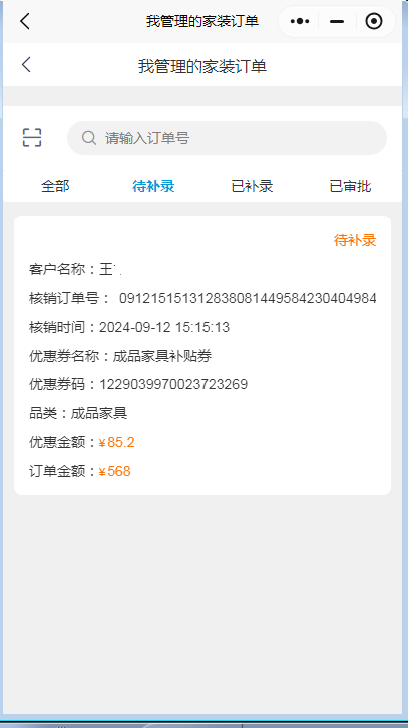 消费者支付后，商家用户在“待补录”页面可查询到该笔订单，点击“待补录”进入资料补录界面。
承办企业
商家补录资料
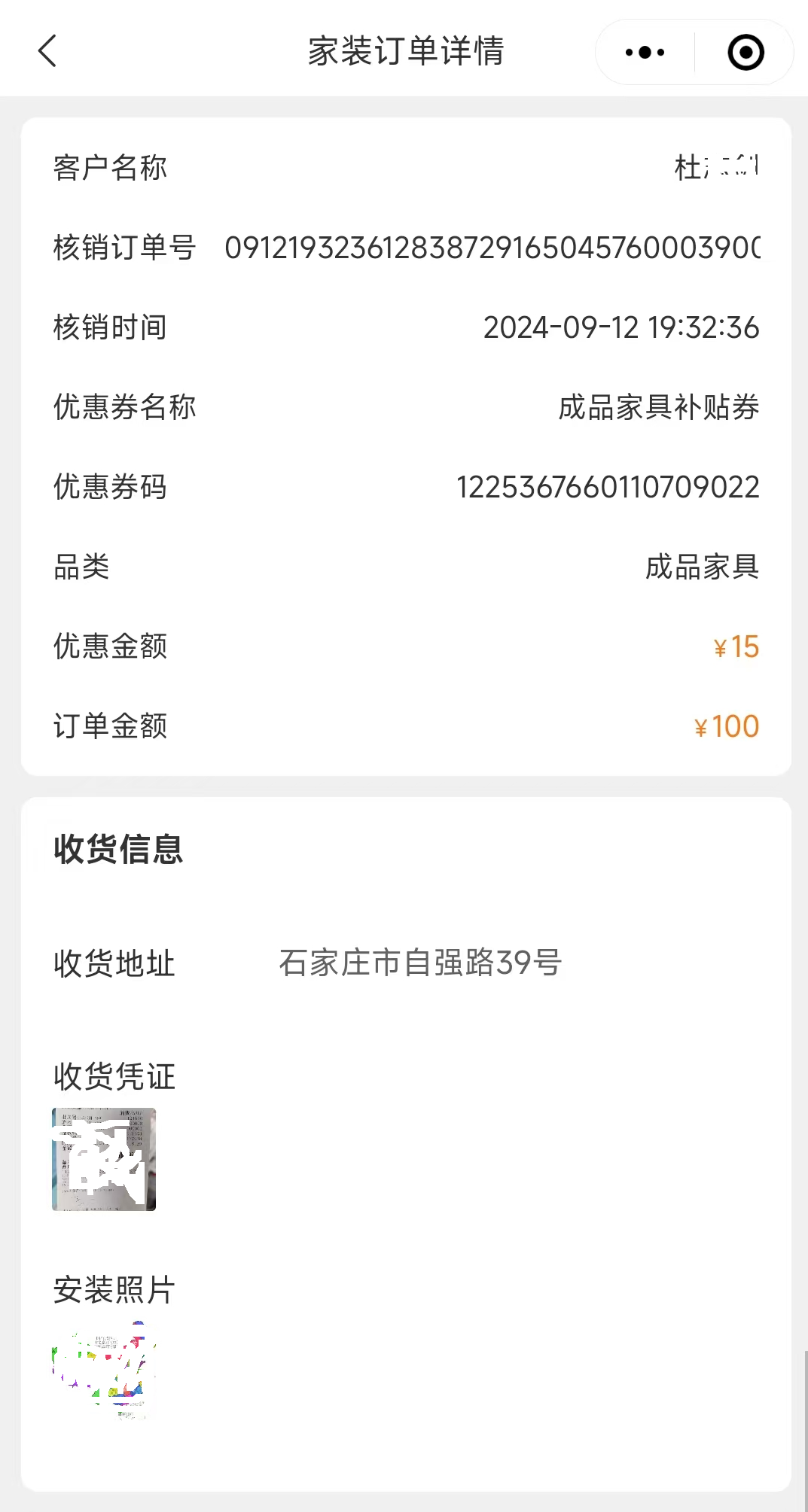 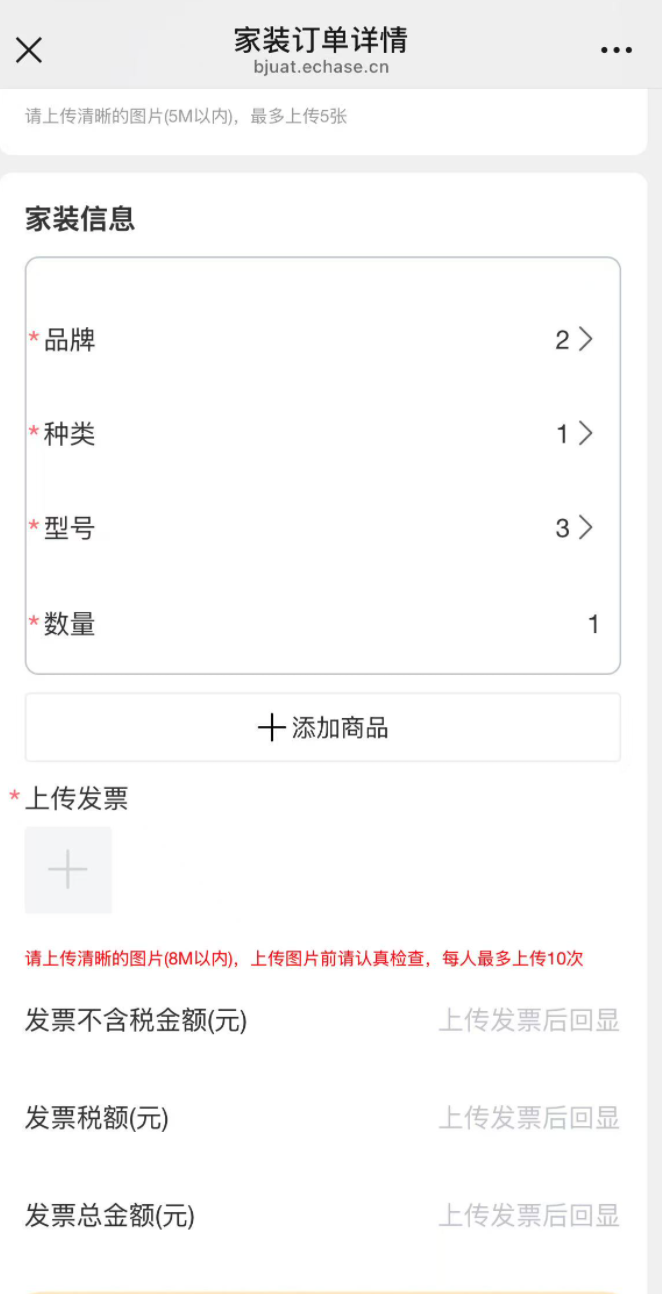 商家用户在补录信息时可查看该笔订单的相关信息。
       商户用户上传收货凭证（如消费者已上传则不需要）、安装照片（如消费者已上传则不需要），选择消费者购买商户的种类、品牌、型号、数量，并上传为消费者开具的发票。
承办企业
商家补录资料
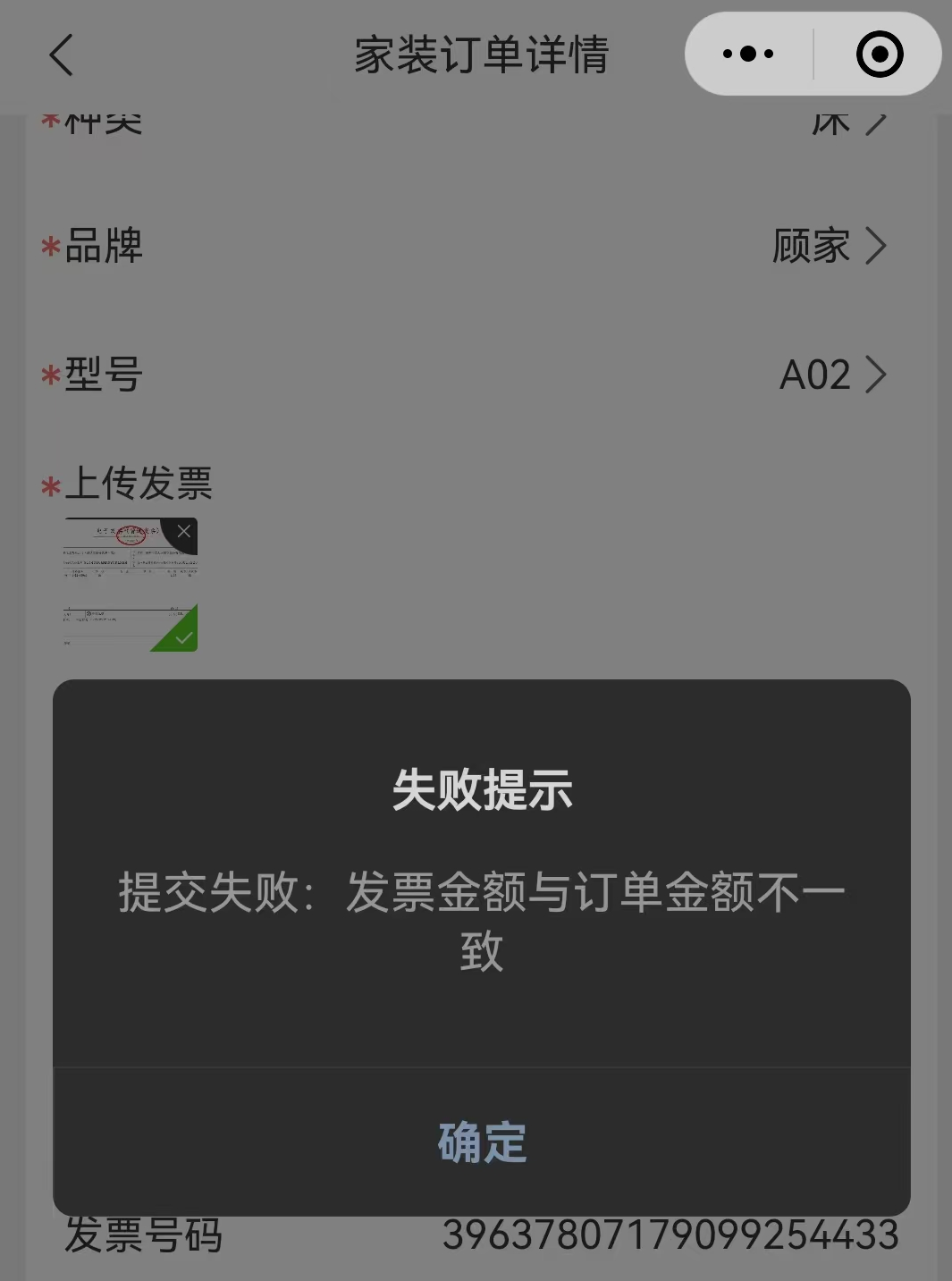 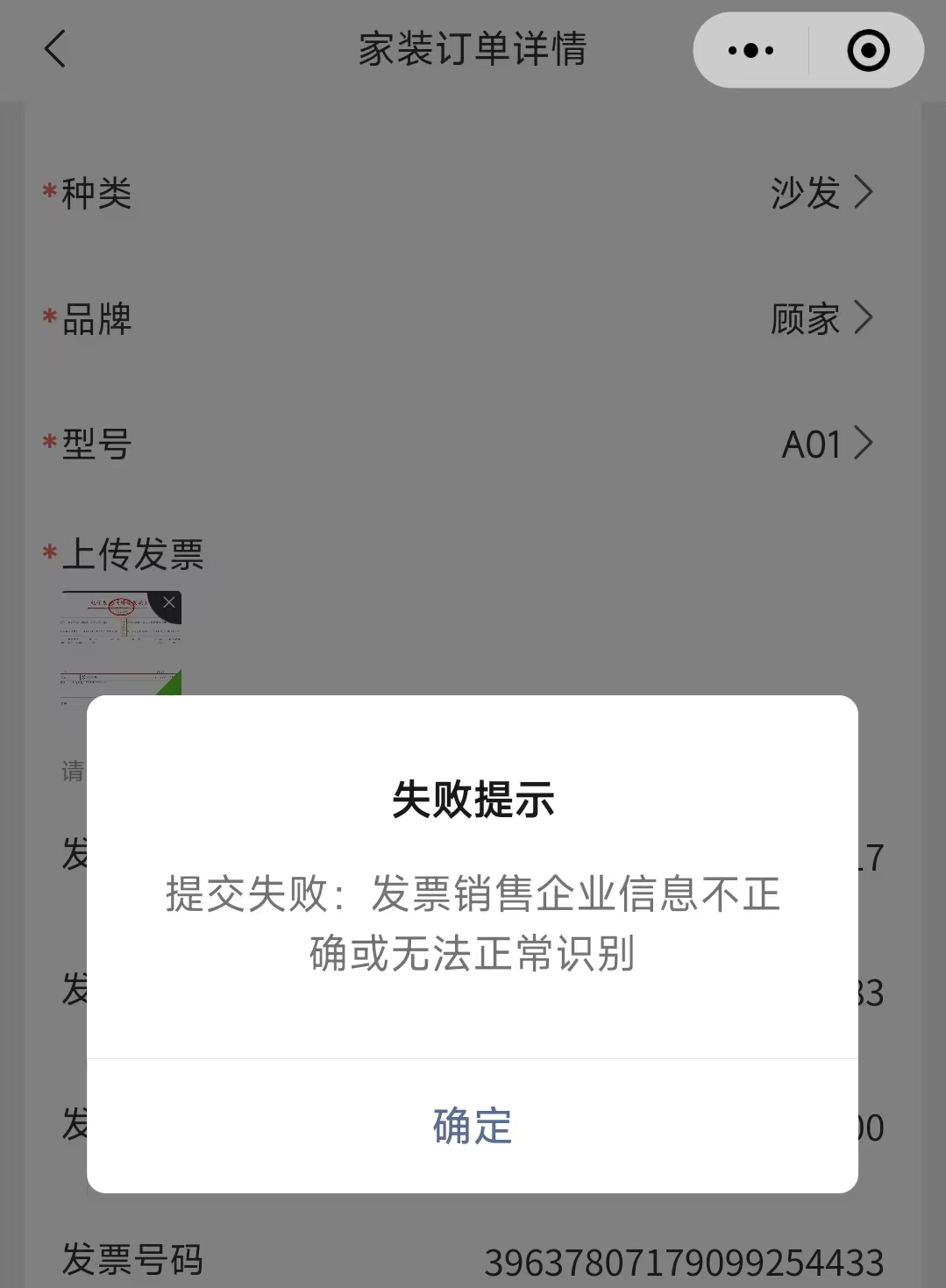 系统自动校验发票信息，核对正确后方可提交成功。
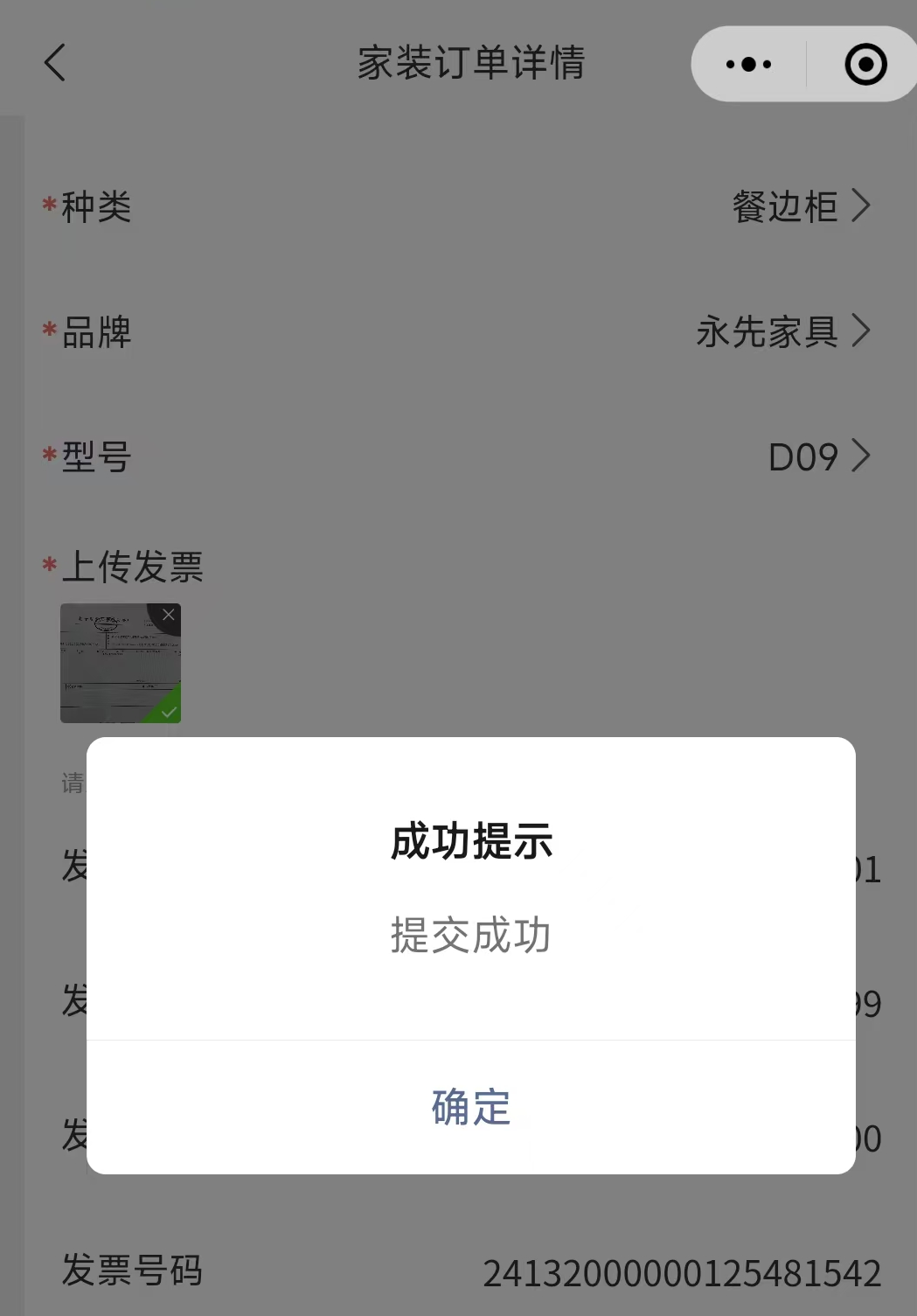 承办企业
商家申报确认
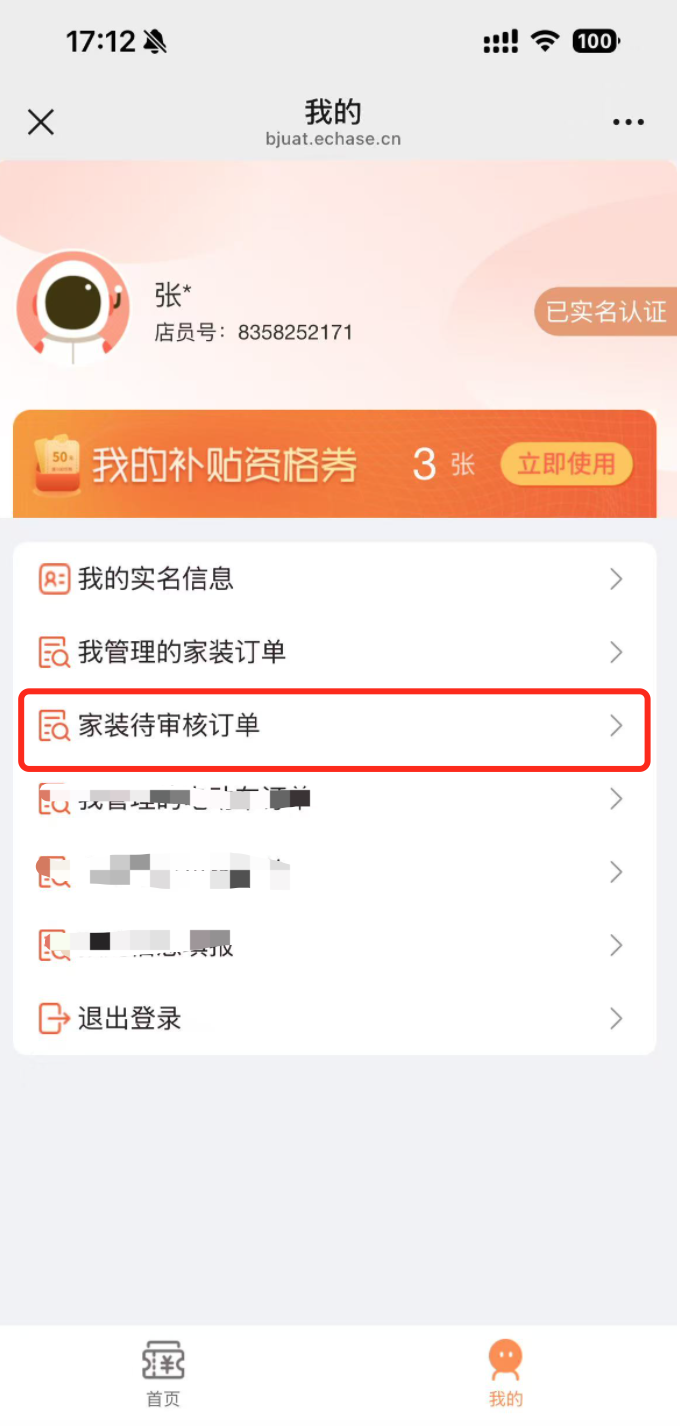 商家在“我管理的家装订单”申报好后，还需要点击“家装待审核订单”进行申报确认。
承办企业
商家确认申报确认
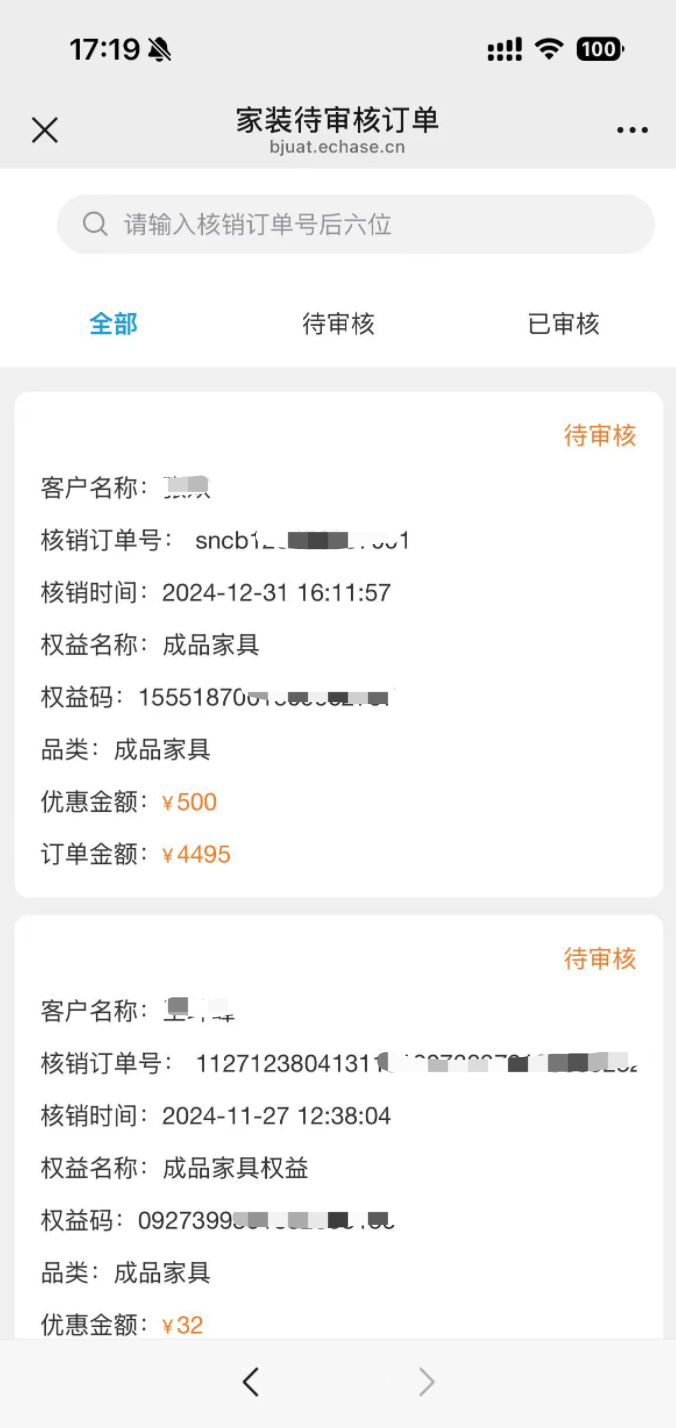 商家用户在“家装待审核订单”页面可查询到该笔订单，点击“待审核”进入确认界面。
承办企业
商家确认申报确认
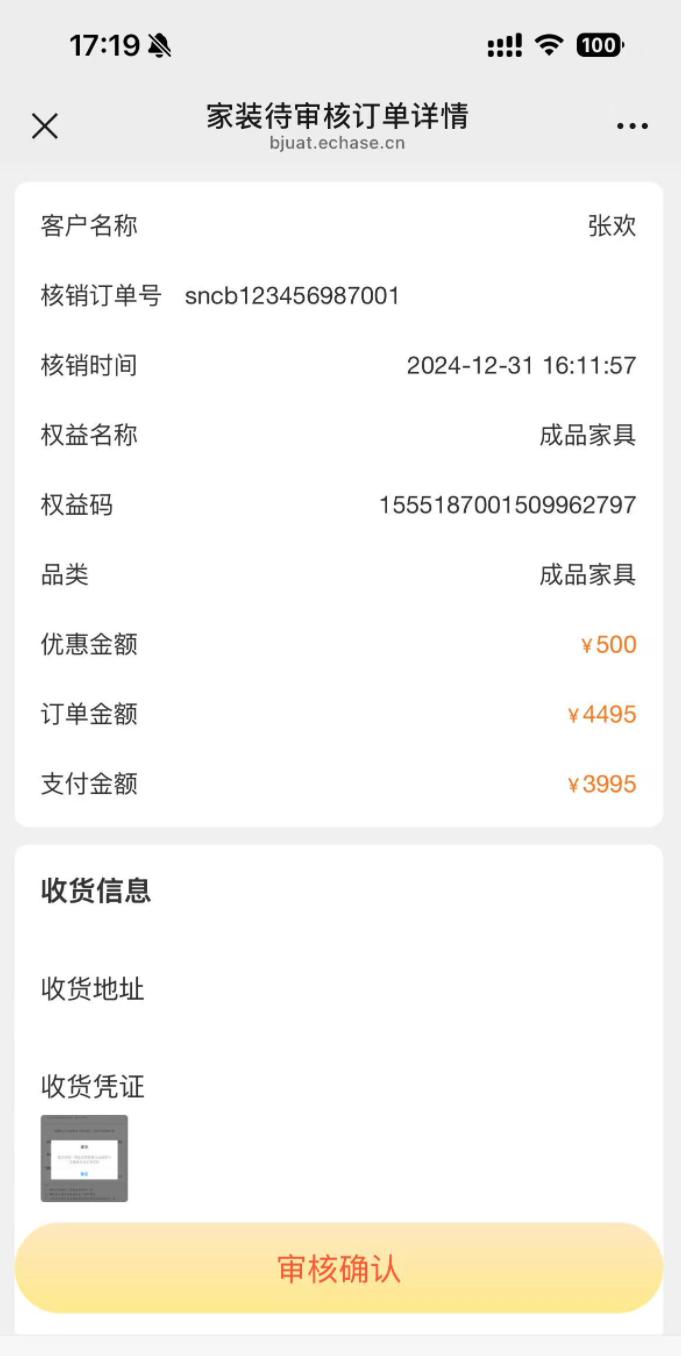 商家用户确认各项信息无误后，点击审核确认即完成订单审核，此步骤完成后才算申报成功。
03
Part
注意事项
服务实力
注意事项
服务实力
注意事项
1、核券环节，商家需要核对消费者使用的补贴资格券品类和购买商品是否一致。
2、商家需留存好签购单，退货时使用。
3、商家审核确认完成才算申报成功。
期待信赖
金色岁月，浓情相伴